Министерство социальной защиты населения Амурской области Порядок психологического обследования кандидатов в замещающие родители в Амурской области
Резанцева Елена Васильевна, начальник ресурсного центра по подготовке и сопровождению замещающих семей

9 декабря 2020
Амурская область Устройство детей в семьи 2017 - 20201921 ребенок
Психологическое обследование граждан
В регионе работают 28 служб/отделений по подготовке и сопровождению замещающих семей
Подготовку осуществляют23 Школы приемных родителей
20 ШПР в составе служб/отделений
3 ШПР  в ООиП
Приказ министерства социальной защиты населения Амурской области от 28. 2014 года № 380
Методические рекомендации по организации и осуществлению деятельности службы (отделения) по подготовке и сопровождению замещающих семей
Психологическое обследование граждан, изъявивших желание принять ребенка-сироту в свою семью на воспитание – 100%
За период 2017 – 11 месяцев 2020 
оценена психологическая готовность 
1648 кандидатов 
 



   
      2017              2018            2019           2020
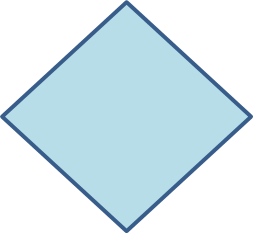 463
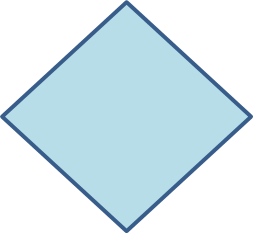 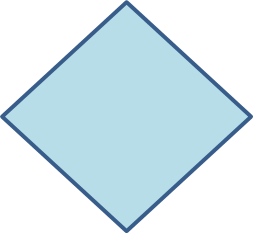 465
399
321
12 параметров обследования: 

- мотивация к приему детей в семью, согласованность мотивов приема детей у супругов;
- отношение членов семьи и ближайшего окружения к приему детей;
степень удовлетворенности различными аспектами жизнедеятельности кандидатов (семья, карьера, брак).
- семейные ценности;
- способность семьи справляться со стрессовой ситуацией;
- отношение к биологическим семьям будущих приемных детей;
- степень открытости семьи (способность принимать помощь, взаимодействовать с ближайшим окружением, степень готовности к сотрудничеству со специалистами Службы (Отделения);
- степень личностной зрелости кандидатов (способность контролировать эмоции, критически оценивать свои сильные и слабые стороны, самоотношение);
- уровень агрессии (сформированность установок социального сотрудничества);
- наличие опыта воспитания чужих детей, в том числе, имеющих эмоциональные и поведенческие проблемы (при отсутствии детей);
- представление об особенностях семейных взаимоотношений у детей (при наличии кровных или усыновленных детей в семье);
- особенности воспитания (эмпатия, степень удовлетворения потребностей детей, количество и качество требований)
Перечень предложенных методик носит рекомендательный характер «Стандартизированное интервью» (В.Н Ослон., Д.С.Райкус, Р.К.Хьюз);- «Семейная социограмма» (Э.Г.Эйдемиллер, И.М. Никольская);- «Цветовой тест» (М.Люшер);- «Цветовой тест отношений» (А.М.Эткинд);- «Анализ семейного воспитания» (Э.Г. Эйдемиллер);- «Рисунок семьи» (Г.Т.Хоментаускас)
Психологическое обследование осуществляется:- при направлении органа опеки и попечительства на подготовку; - при обращении кандидата в приемные в родители в Школу приемных родителей - очно или в режиме онлайниспользуются: - компьютеризированные методы исследования,-бланковые
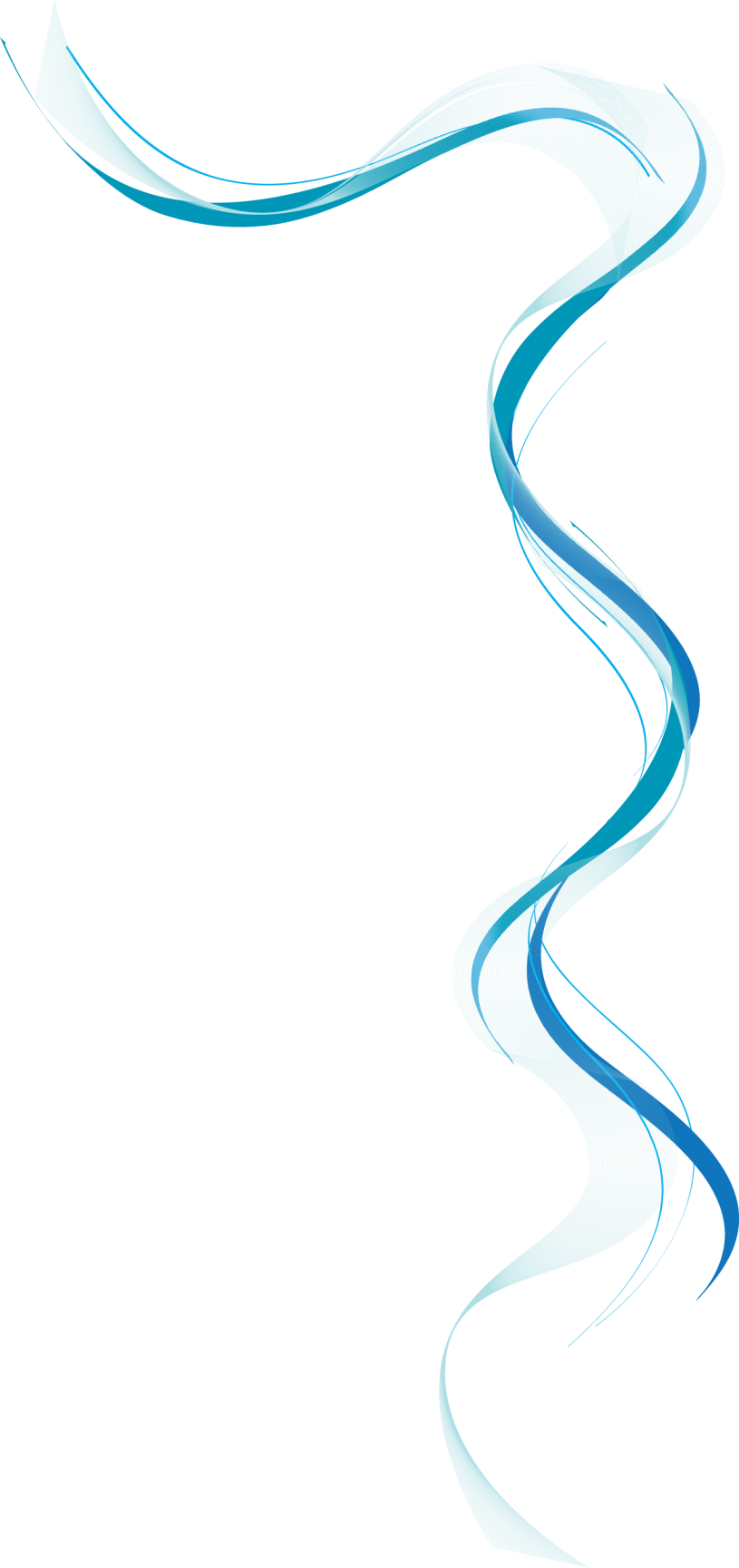 Порядок проведения психологического обследования строго не регламентирован 


Форма заключения о готовности кандидата к приему ребенка в семью утверждена Методическими рекомендациями 


Заключение готовится в двух экземплярах, подписывается психологом, проводившим обследование, и руководителем Организации 


Первый экземпляр заключения выдается на руки кандидату, второй с письменного согласия кандидата - в органы опеки
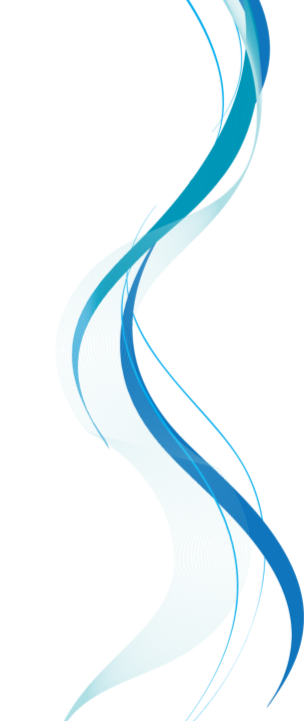 Эффективность устройства детей в семьи амурчан, прошедших подготовку в ШПР,
 составляет 50%
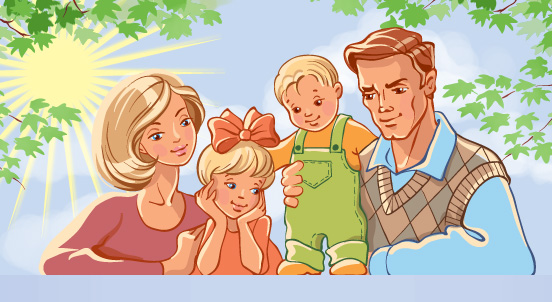 Вывод детей из замещающих семей за период 2017 год – 11 месяцев 2020 года 410 человек – или 21%
более 37% случаев возврата детей (152 ребенка) - возвраты по инициативе опекуна

в 62 % случаях отмены решений по инициативе опекуна (или 6% от общего числа), замещающий родитель прошел подготовку в ШПР и психологическое обследование
Проблемы и трудности
Пути решения
сделать обязательным прохождение психологического обследования кандидатами и членами их семей, закрепить данную норму на федеральном уровне;- создать межрегиональную базу данных о гражданах, прошедших подготовку и психологическое обследование о готовности к приему ребенка в замещающую семью;  - к проведению курсовой подготовки повышения квалификации специалистов привлекать специалистов-практиков, стажировочные площадки с выдачей документа, подтверждающего повышение квалификации
Благодарим за внимание